Умножение, деление и возведение в степень рациональных дробей
Правило произведения дробей
Пусть даны две дроби, содержащие переменные:    и   .

 Имеет место следующее правило:


Произведение двух дробей равно дроби, числитель которой равен произведению числителей, а знаменатель – произведению знаменателей данных дробей.
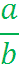 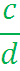 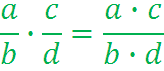 Пример 1.
Преобразовать произведение рациональных дробей в дробь:
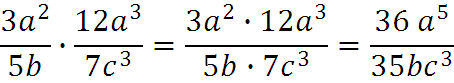 Правило возведения дроби в степень
Для произведения n одинаковых дробей имеем:



Следовательно, 



Степень дробей с натуральным показателем равна частному степеней числителя и знаменателя
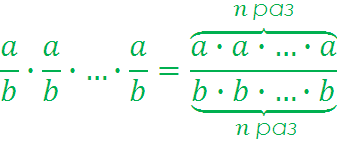 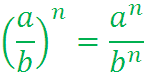 Пример 2.
Преобразовать степень рациональной дроби в дробь:
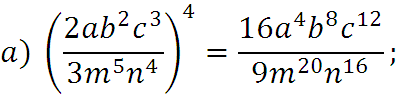 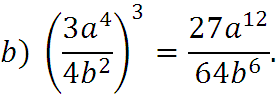 Правило деления рациональных дробей
Пусть даны две дроби, содержащие переменные:    и   .

 Имеет место следующее правило:


Частное двух дробей равно произведению делимого и дроби, обратной делителю.
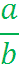 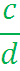 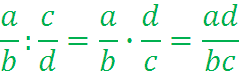 Пример 3.
Преобразовать частное рациональной дроби в дробь:
3
5
3
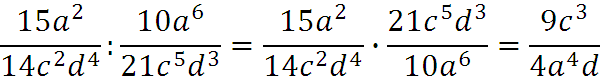 4
2
2
Упражнения
Преобразуйте произведение или частное дробей в дробь и сократите ее, если это возможно:
3
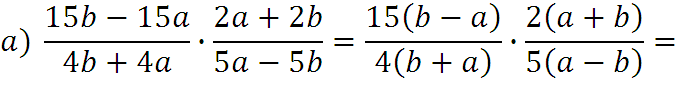 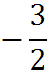 2
-1
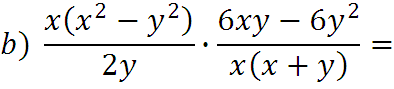 2
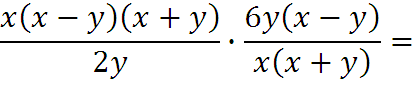 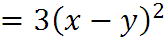 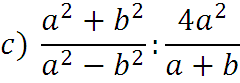 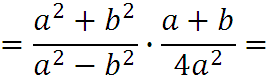 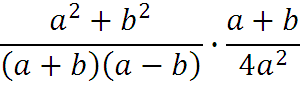 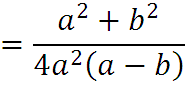 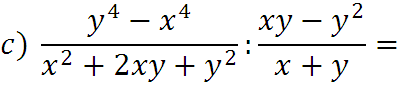 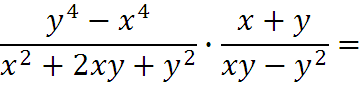 d
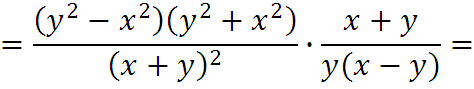 -1
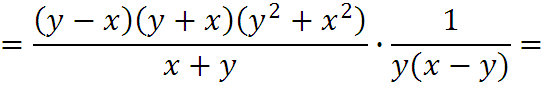 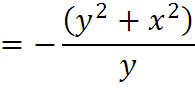 Задания для самостоятельной работы
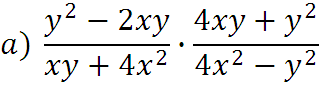 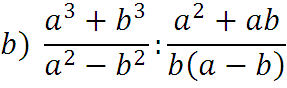 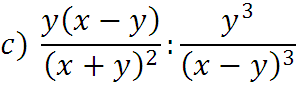 Домашнее задание

https://edu.skysmart.ru/student/xerilozogi